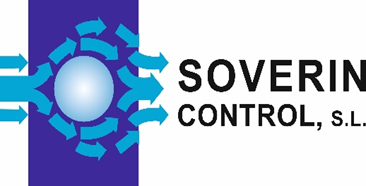 Luz Intermitente de Xenon XFH
1
2
3
4
1
1     2         Flash Speed 
Off   Off        60 fepm (1Hz) 
On   Off       30 fepm (0.5Hz) 
Off   On       90 fepm (1.5Hz) 
On   On     45 fepm (0.75 Hz)
2
XFH/                XFH/                XFH/                XFH/ UC/12             UC/24            AC/115           AC/230
-ve (0V)           -ve (0V)                N                      N
+ve                  +ve                    P                      P
(12Vac/dc)          (24Vac/dc)           (115Vac)             (115Vac)
3 Optional SYNC
To Additional Beacons
2nd Beacon
1st Beacon
MB1
MB7
G5
SOVERIN CONTROL, S.L. Alameda Urquijo, 80 oficinas - 48013 – BILBAO (Vizcaya)
Tfno: +34 94 454 33 33 Fax: +34 94 454 50 77 E-mail: info@soverincontrol.com Pag web: www.soverincontrol.com